Профилактика ГРИППА И ОРВИ
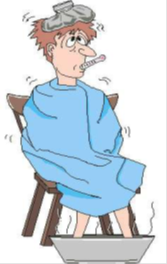 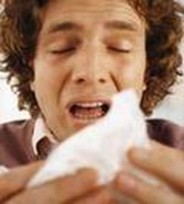 Пути передачи инфекции
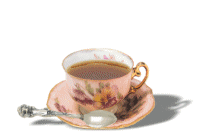 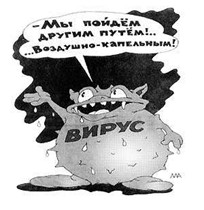 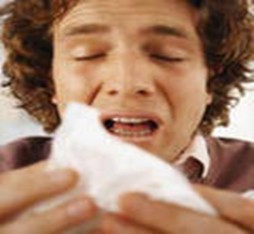 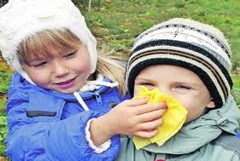 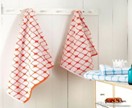 Симптомы заболевания
Высокая температура;
Озноб;
Боль и ломота во всём теле;
Кашель;
Головная боль;
Насморк или заложенность носа.
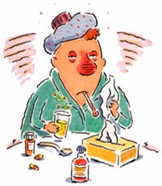 Профилактика
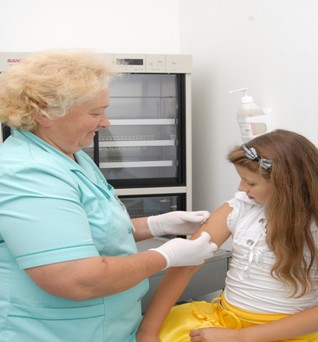 Основным средством профилактики ГРИППА    является ВАКЦИНАЦИЯ
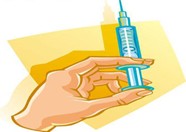 Профилактика
-Комфортный температурный режим помещений;
-Регулярное проветривание, влажная уборка помещений;
-Одежда по погоде.
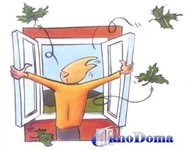 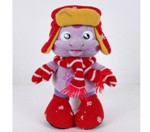 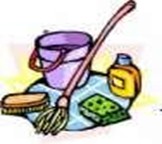 Профилактика
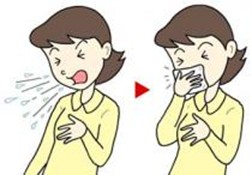 -Прикрывайте рот и нос при чихании;
-Избегайте прикосновений к своему рту;
-Соблюдайте «дистанцию» при общении
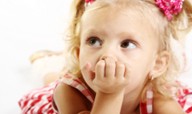 Профилактика
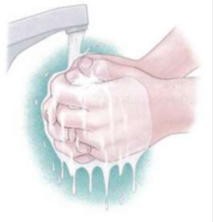 -Тщательно и часто мойте руки с мылом или протирайте их дезинфицирующими средствами.
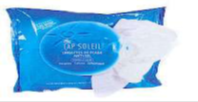 Профилактика
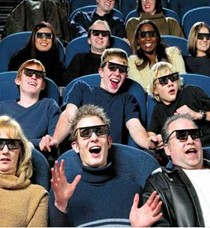 -Избегайте контактов с людьми, которые могут быть больными;
-Сократите время пребывания в местах скопления людей.
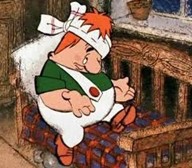 Профилактика
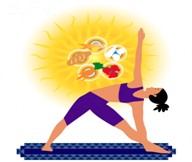 ЗДОРОВЫЫ ОБРАЗ ЖИЗНИ:
-Достаточный сон;
-Правильное питание;
-Закаливание;
-Физическая активность.
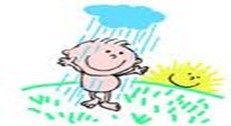 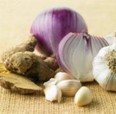 Профилактика
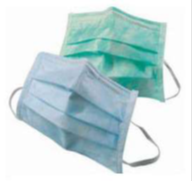 Правильно используйте медицинскую маску
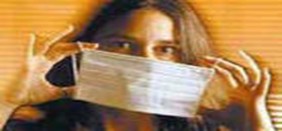 Я заболел. Что делать?
-Свести к минимуму контакт с другими людьми;
-Соблюдать постельный режим;
-Обратиться за медицинской помощью;
-Соблюдать правила личной гигиены, использовать медицинскую маску;
-Пить много жидкости.
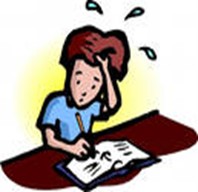 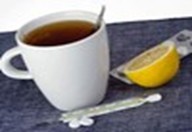 Если в доме больной?
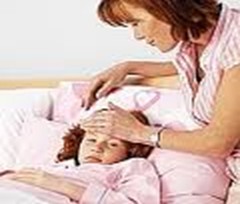 -Разместить больного в отдельной комнате;
-Выделить для него отдельные предметы туалета, посуды, постельного белья;
-Частое проветривание и уборка помещения;
-При уходе за больным использовать маску, часто мыть руки.
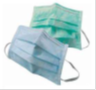 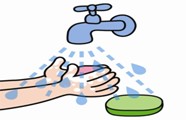 Будьте здоровы!